Gesture Controlled Audio System 
Team 37: Ruofan Chen, Kehang Chang (Fred), Ruohua Li
Introduction
During cooking or working, background noise is large 
Users’ hands are rarely free 
Share music over multiple speakers without pairing
Objective
Gesture Controlled Audio System is an audio sharing and coordination system. This system aims to provide users with a handy way of controlling audio systems by enabling remote control using human gestures.
 Our proposed system consists of four subsystems:
human gesture capturing and recognizing system (vision subsystem) 
distribution and receiving system (transmission subsystem) 
signal processing and output system (audio subsystem) 
power regulation system
The GCAS (Gesture Controlled Audio System)
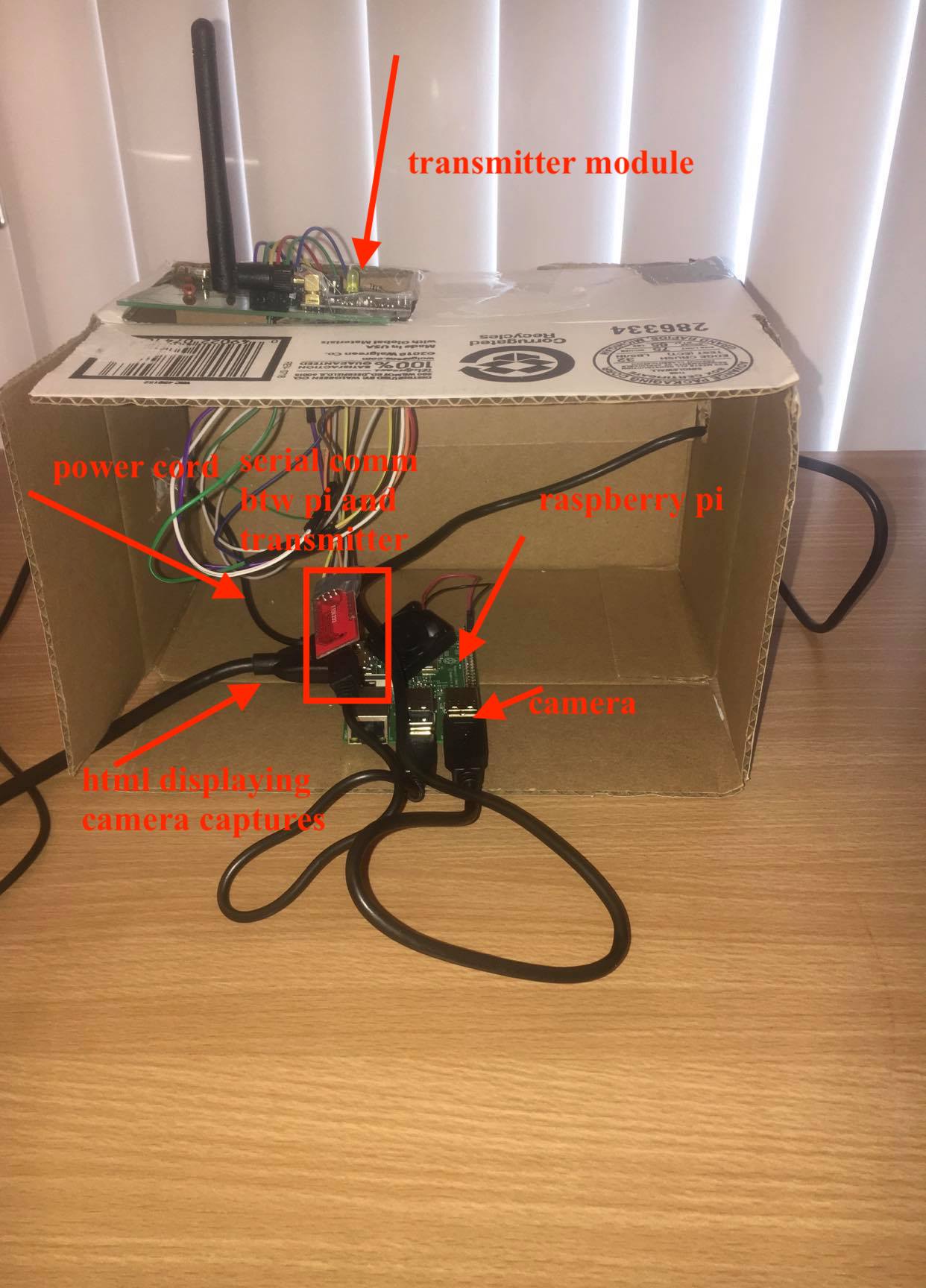 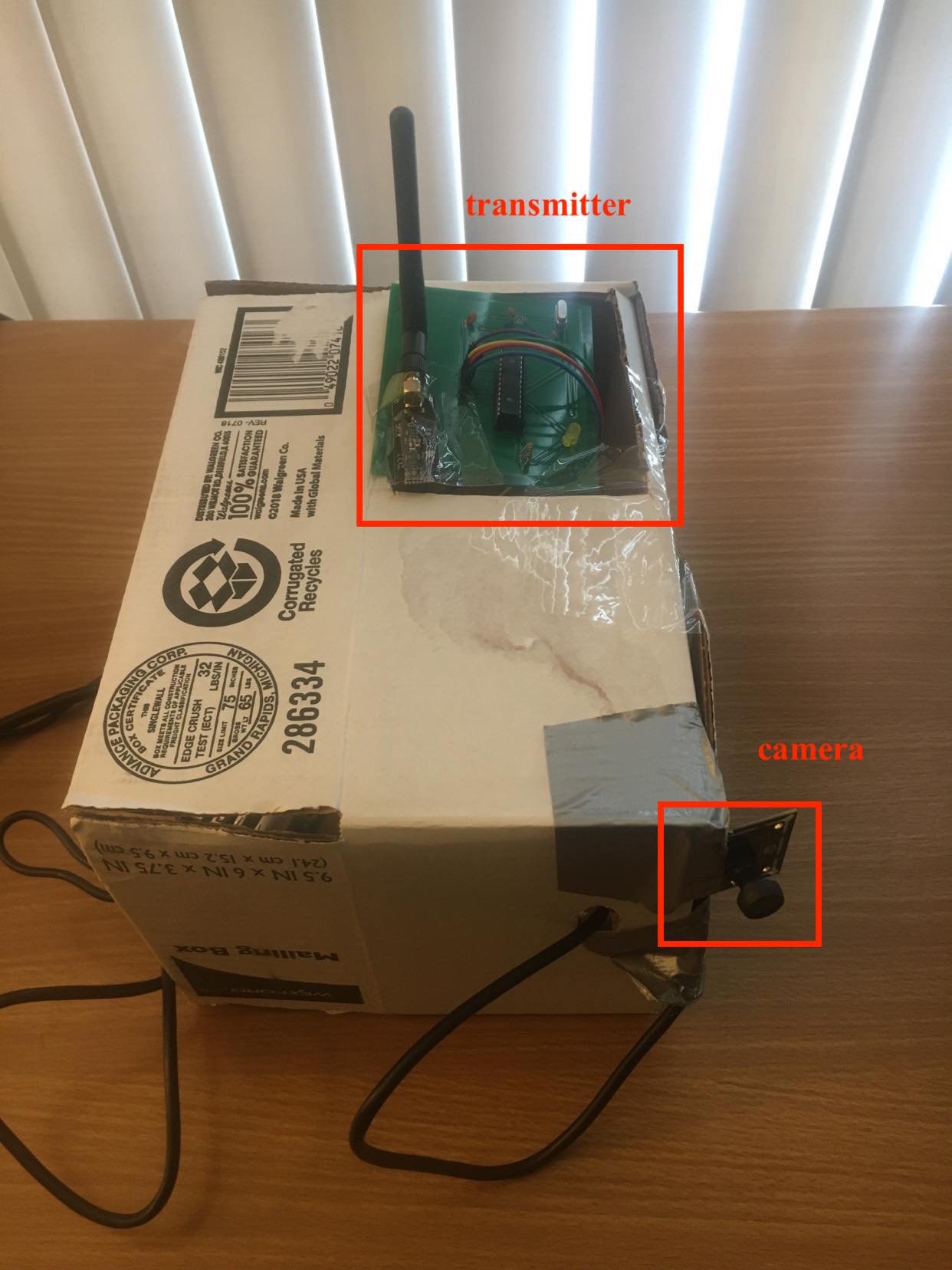 Figure 1 transmitter: component breakdown
4
The GCAS (Gesture Controlled Audio System)
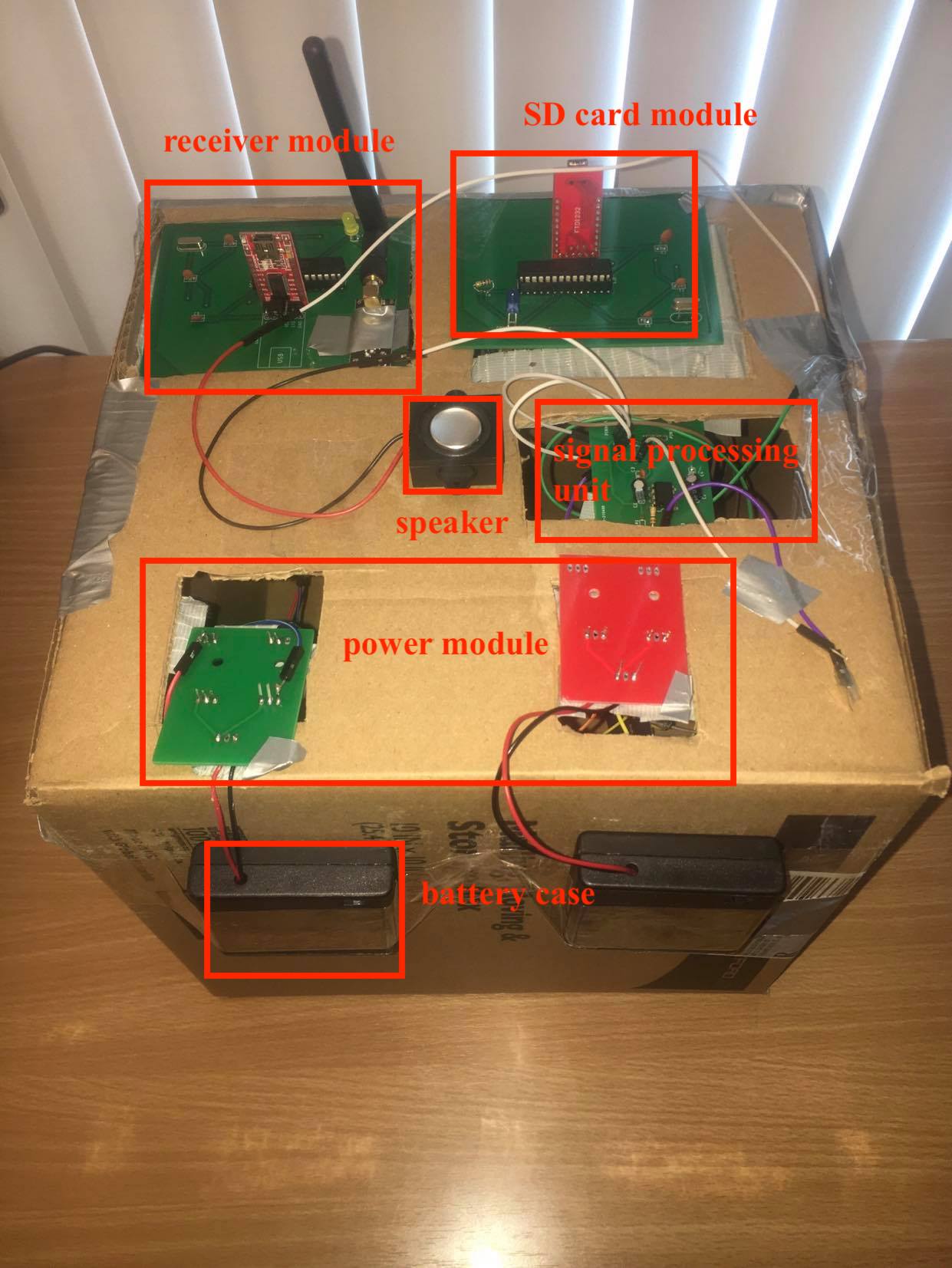 Figure 2 receiver: component breakdown
5
Physical Diagram
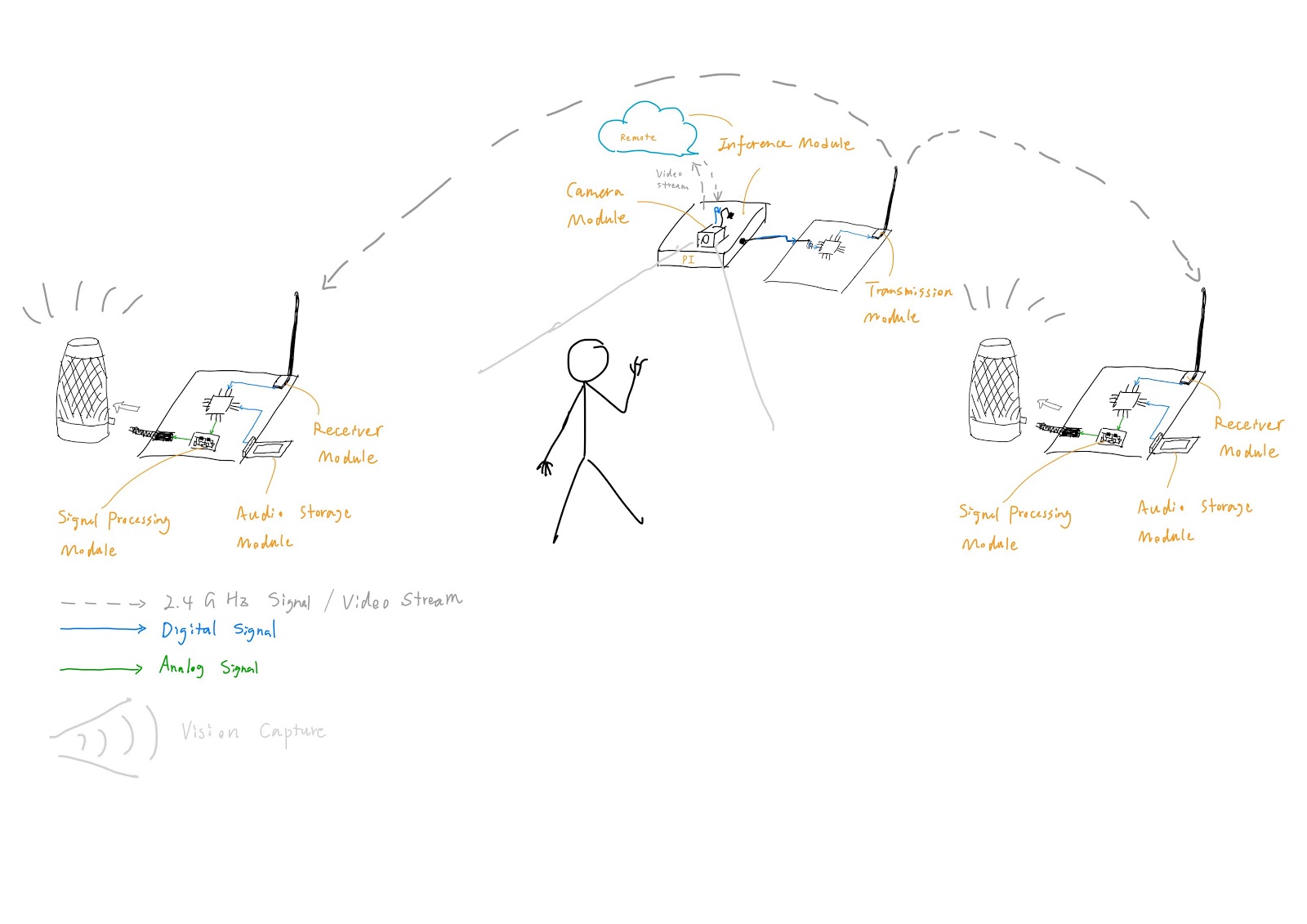 6
System Overview
human gesture capturing and recognizing system (vision subsystem) 
distribution and receiving system (transmission subsystem) 
signal processing and output system (audio subsystem) 
power regulation system
7
Block Diagram
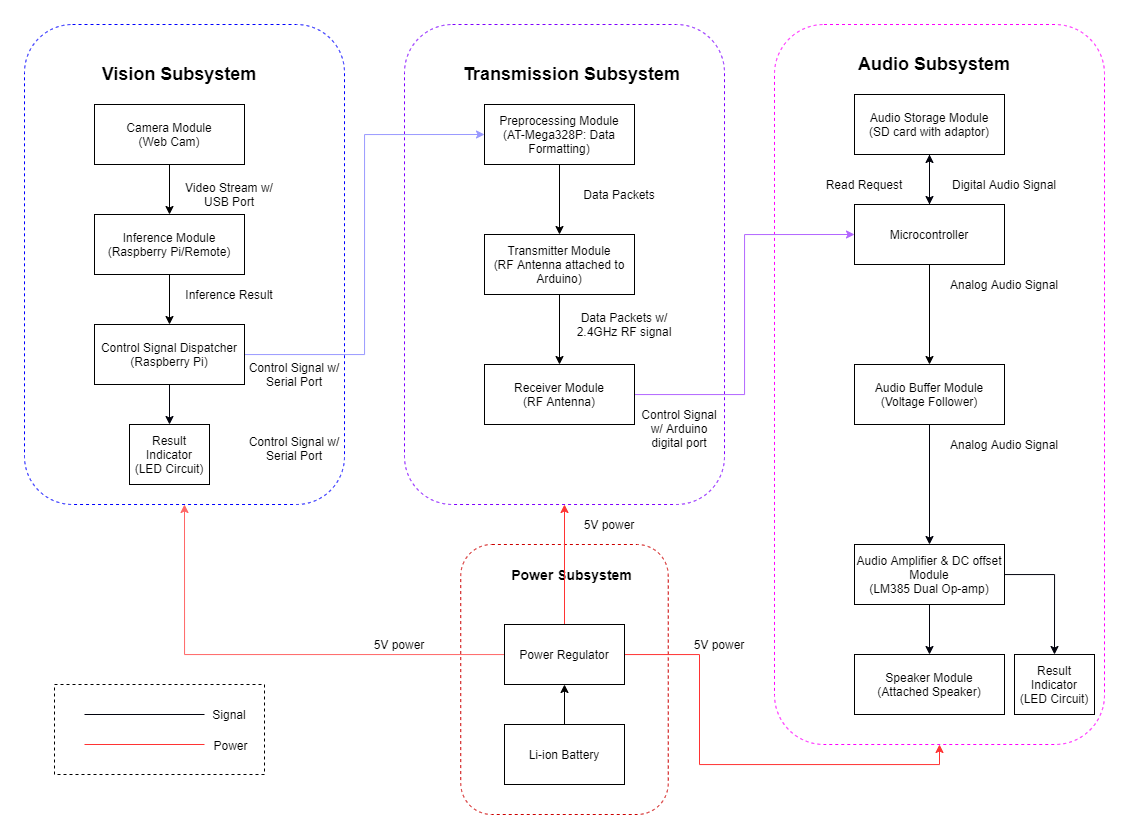 Vision Subsystem
Camera Module
Inference Module
Control Signal Dispatcher (Transmitter)
9
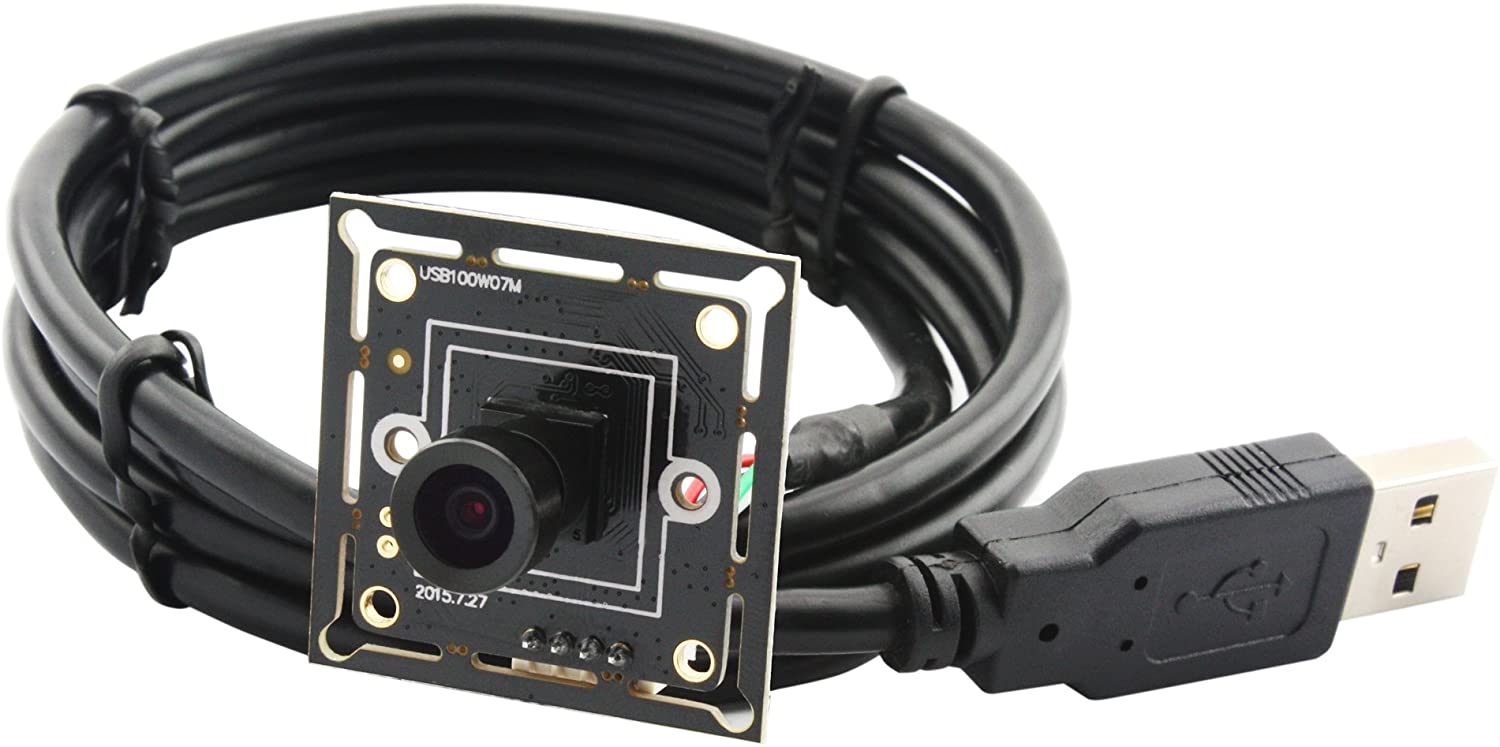 Camera Module
The camera module will capture a video stream at 25fps in 720p resolution. The camera module is mounted on the raspberry pi to feed input into the inference module (either locally on the raspberry pi board or remote server).
Figure 3 ELP megapixel Camera for raspberry pi
10
Inference Module
The inference module is either a raspberry pi board or a remote server. The inference module will analyze the images captured by the camera module to output proper control signals based on its recognition of valid gestures.
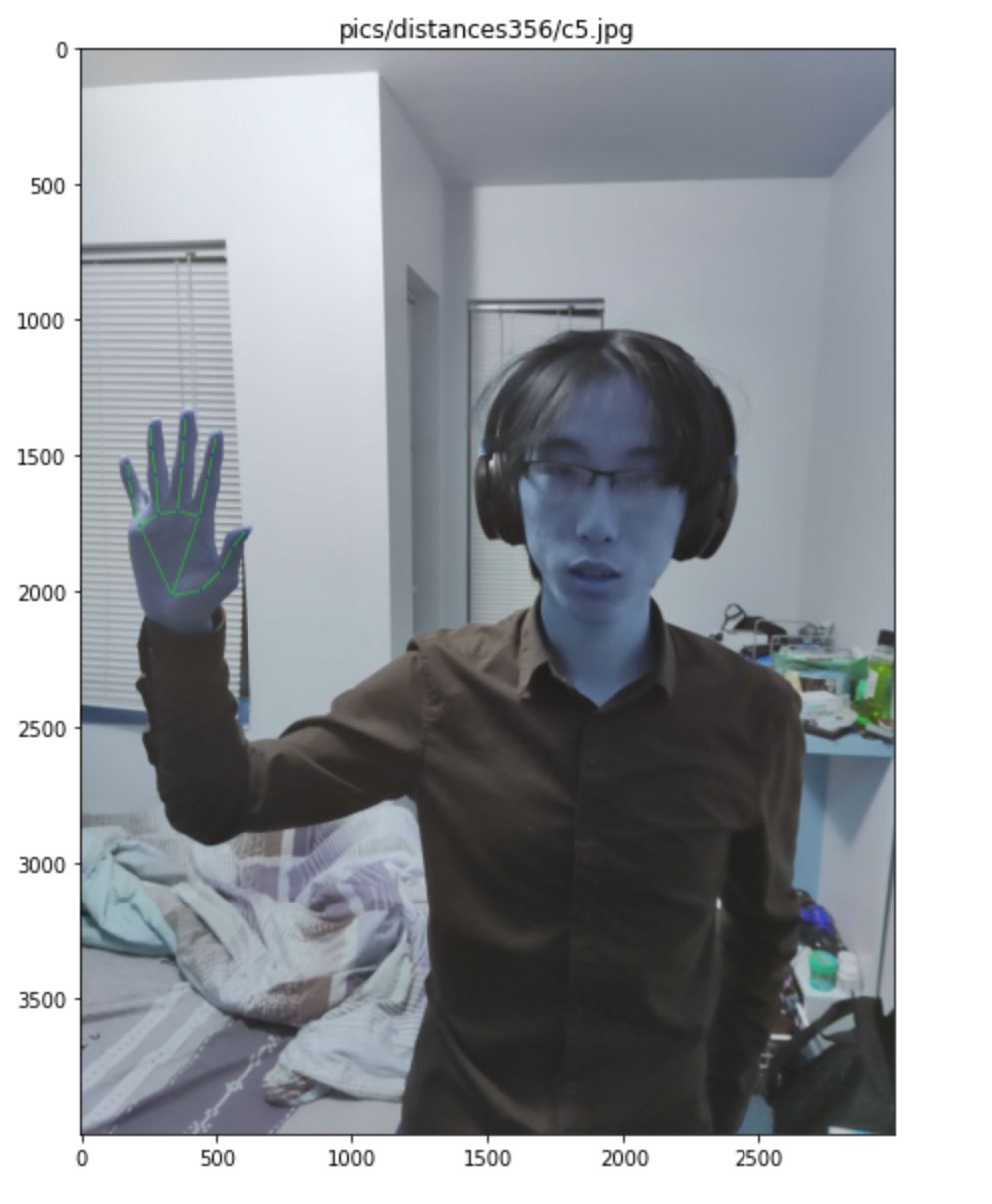 Figure 4 human hand gesture positioning using mediapipe by google
11
Control Signal Dispatcher
The control signal dispatcher is handled by a software code running on the Atmega328P microcontroller to interpret the output from the inference module and send out control signals to the transmitter module.
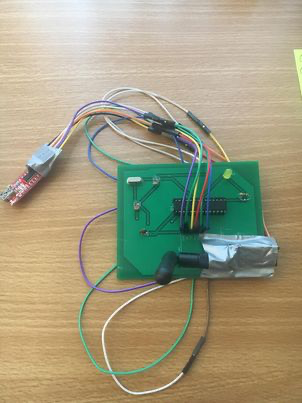 Figure 5 Transmitter module with RF antenna mounted
12
Transmission Subsystem
Preprocessing Module
Transmitter & Receiver Module
13
Preprocessing Module
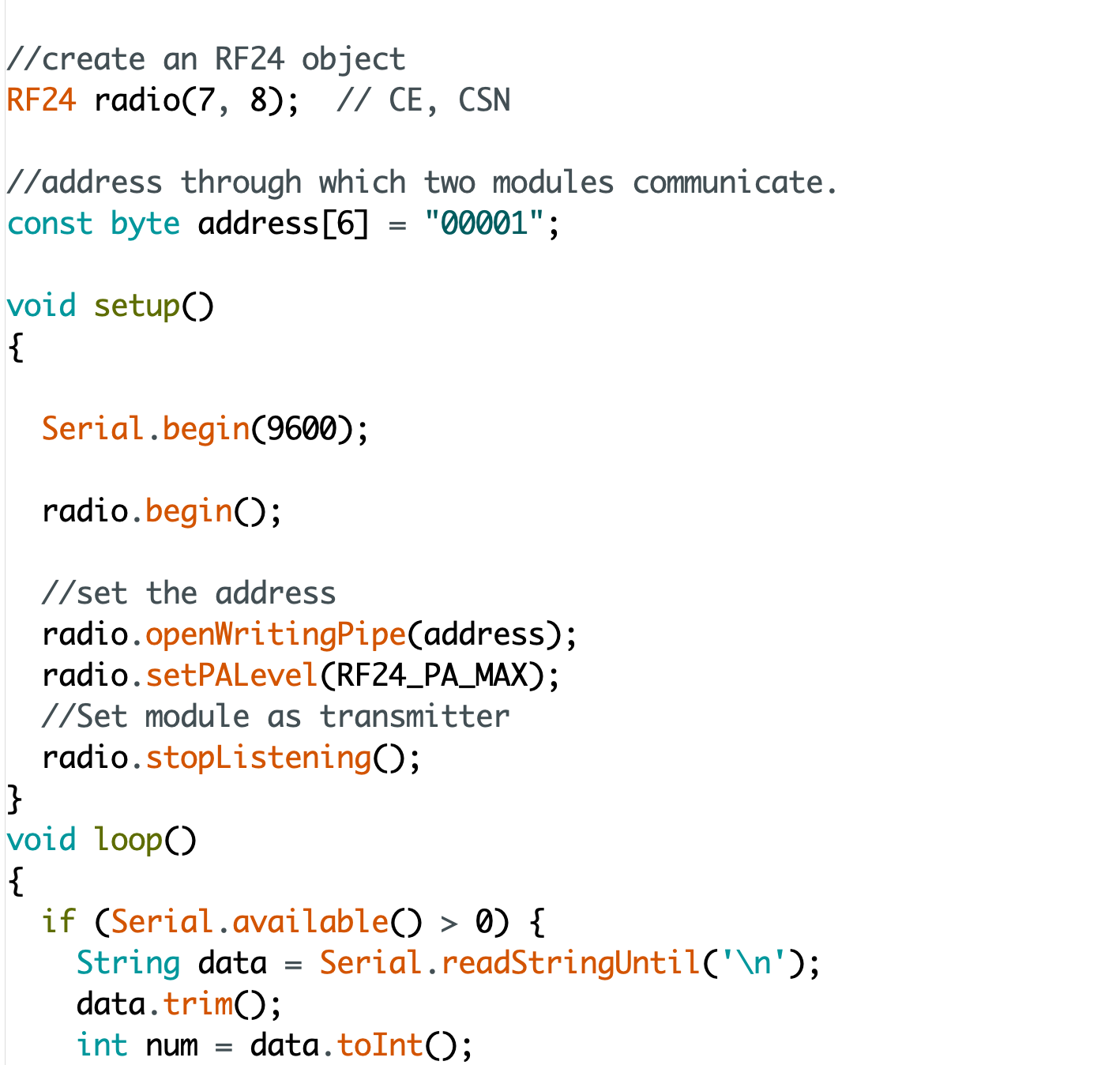 This module is functioning on an Atmega chip which takes in the control signal sent by the control signal dispatcher and reformats it into wireless-transmittable data packets. 
Number 0 represents pause
Number 1 represents resume
Number 2 represents next song
Number 3 represents idle
Figure 6 Arduino hardware code snippet
14
Transmitter & Receiver Module
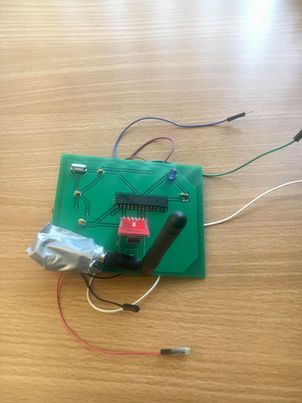 The transmitter module is a circuit involving a RF antenna that sends control signal wirelessly over to the receiver module which has the same circuit design. It takes signals from preprocessing modules by wires.
Figure 7 Transmission module
15
Audio Subsystem
Microcontroller & SD storage Module & Speakers
Signal Processing Module
16
Microcontroller & SD storage Module & Speakers
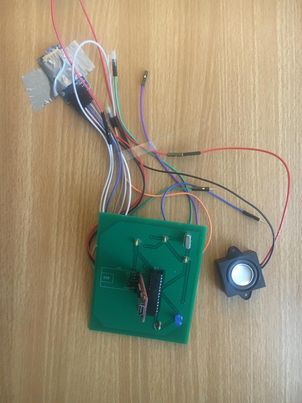 This module, upon receiving control signals, will process the data packets sent from the transmission subsystem. Then it will perform D/A conversion and output audio analog signals to speakers based on received controlled signals.
Figure 8 Audio module
17
Signal Processing Module
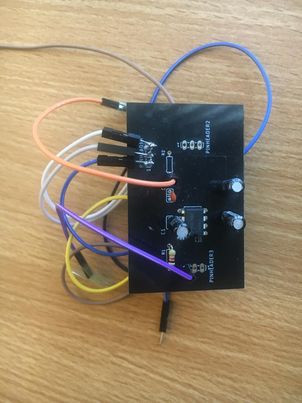 The signal processing module consists an audio amplifier, and a DC offset circuit. The audio amplifier is used to amplify the signal and the DC offset circuit is used to let the audio signal oscillate around 2.5V rather than 0V.
Figure 9 Signal processing module
18
Audio Amplification
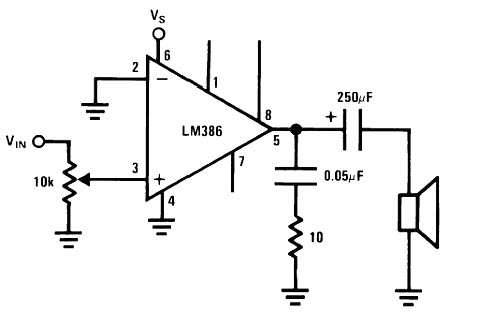 Signal Processing module consists of audio amplification unit and DC offset unit. The circuit components are labeled with values in the schematics. DC offset unit sets audio signal to oscillate around 0V by adding a big capacitor with value of 220 microfarad.
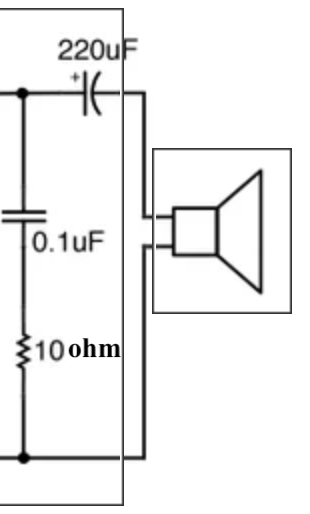 Figure 10 Audio amplification circuit & DC offset circuit
19
Power Subsystem
Power Regulator Module
Li-ion Battery Case
20
Power Regulator Module
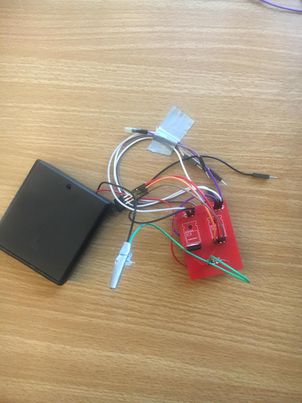 Our power subsystem will source a constant 5V for camera module and microcontrollers and 3.3V for transmission module. The voltage source is provided by a four-pack Li ion battery. The power regulator module should be able to take a voltage supply ranging from 5V~14V and output a steady 5V or 3.3V for any module on the PCB board.
Figure 11 Power module
21
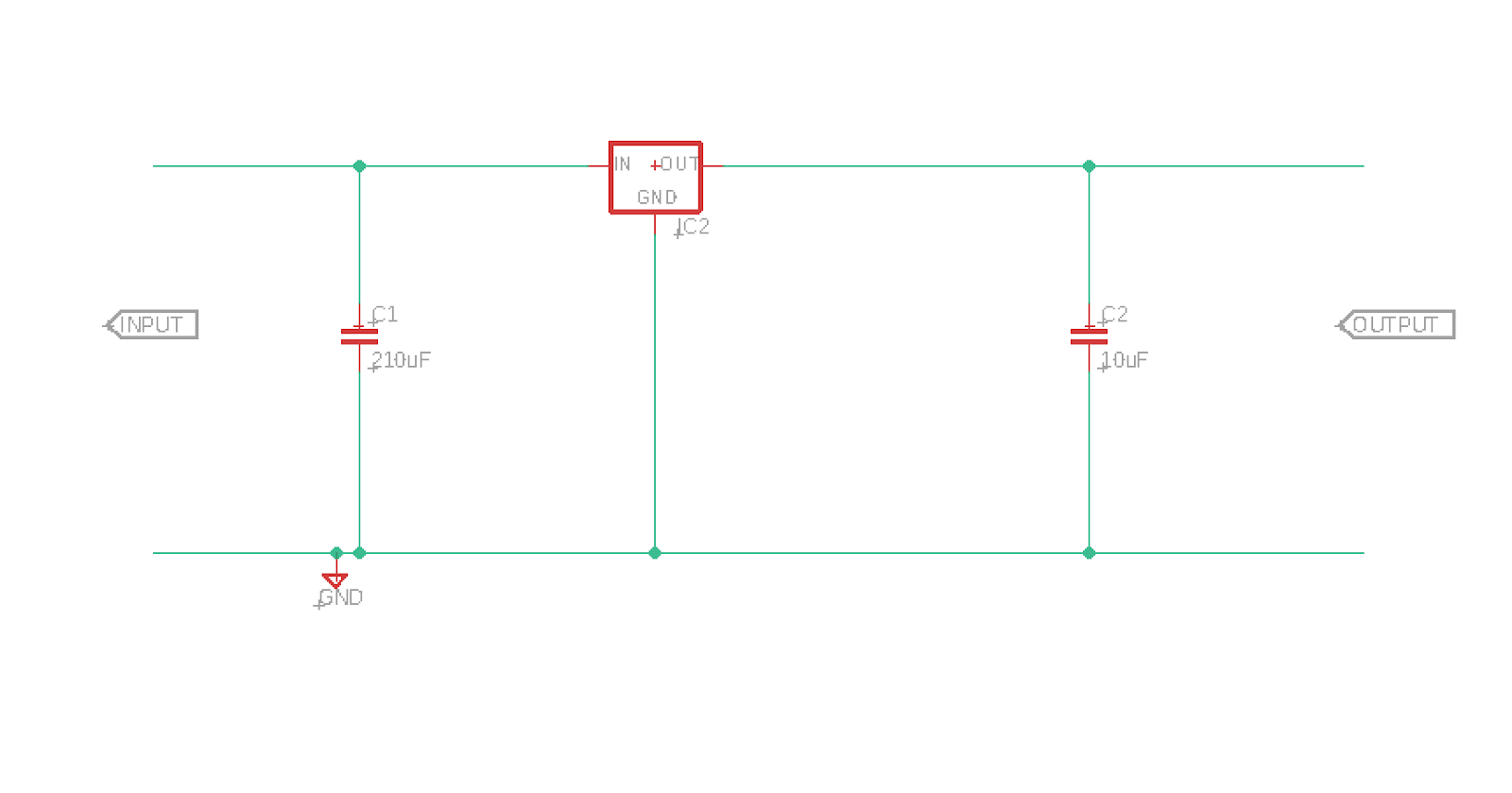 Li-ion Battery
This module is a battery case with 4x1.5V batteries that supply power to all modules.
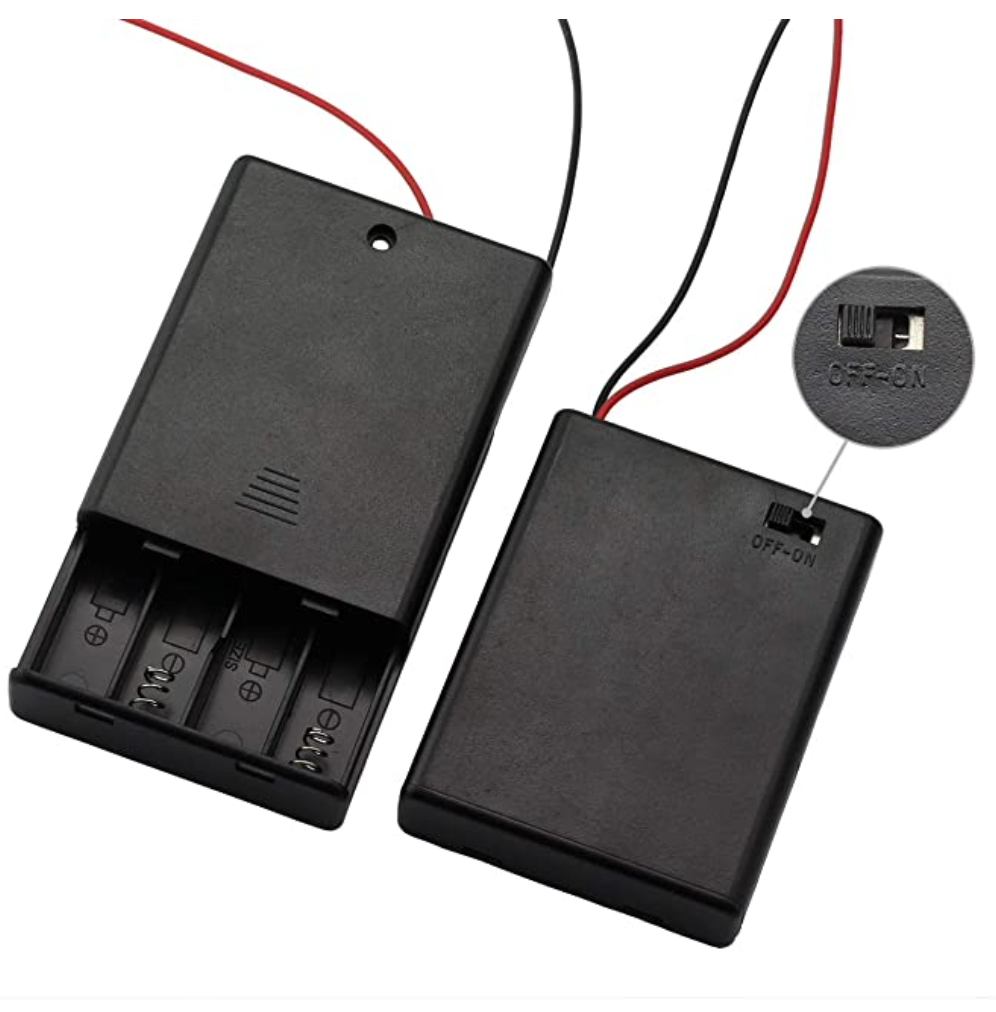 Figure 12 Power regulation schematic & battery case
22
Functional Testing
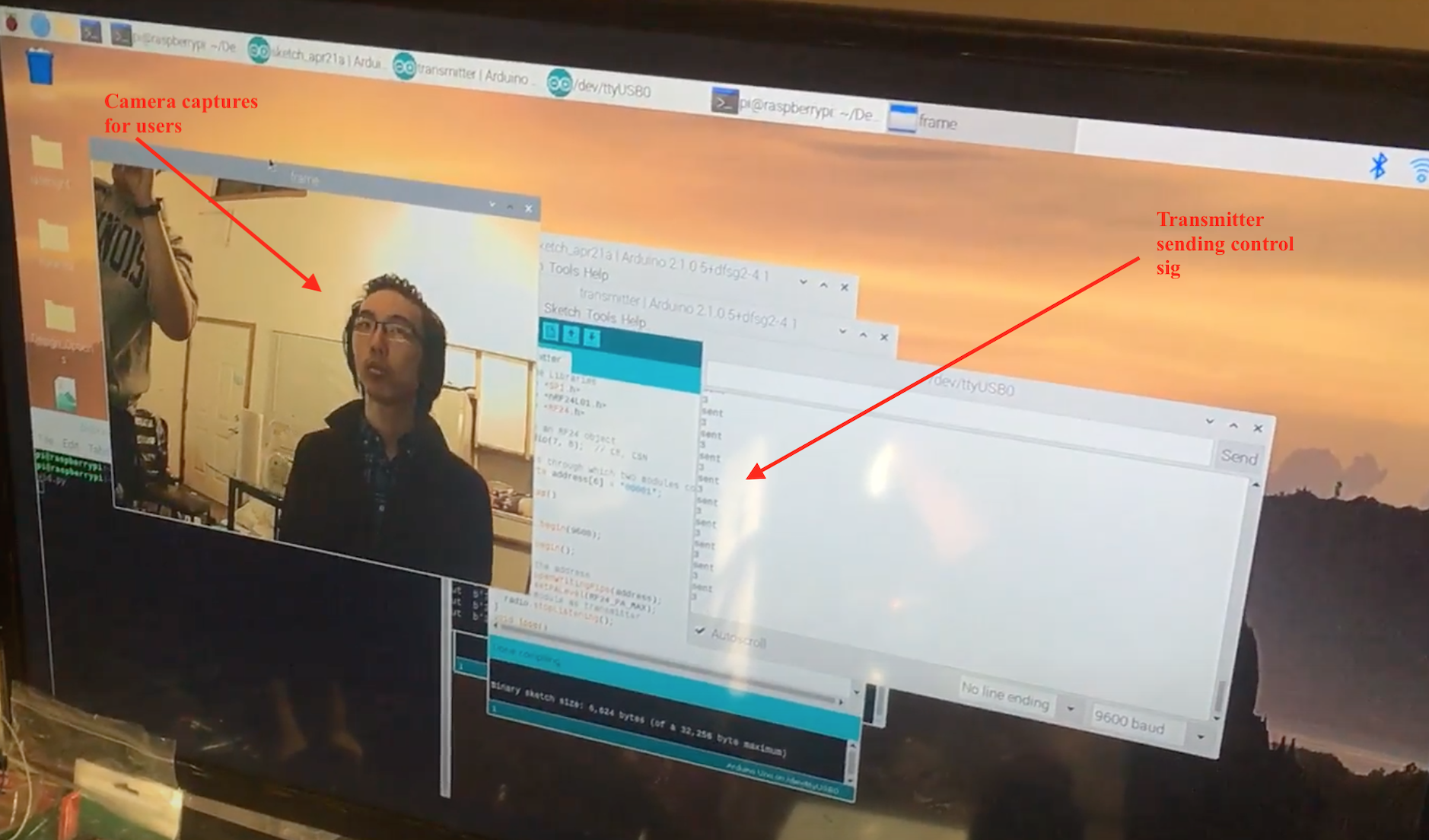 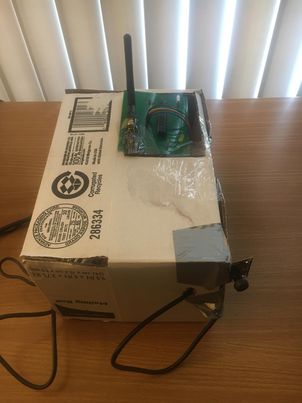 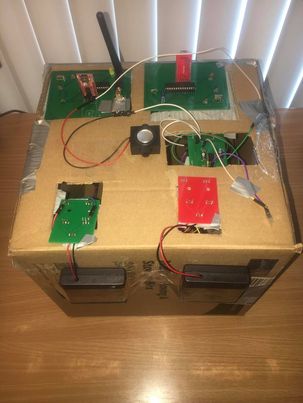 RF transmission
Monitor captures receiver’s input
Receiver responds to control sig
23
Success
System Responsiveness
Dual Channel Synchronization
24
System Responsiveness
The system will complete one control cycle from leftmost block to rightmost block in less than 2 seconds.
25
Dual Channel Synchronization
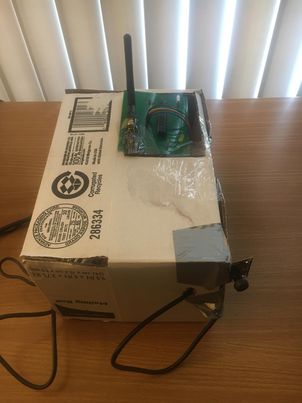 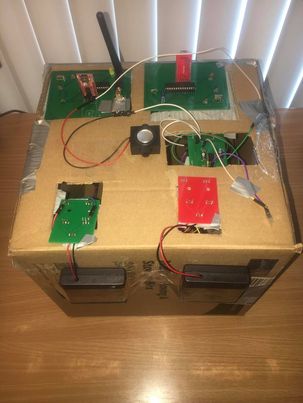 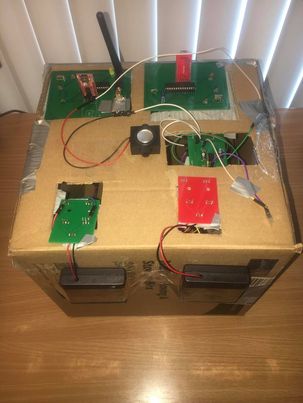 After both channels are up and antennas are calibrated. Dual channel can be synced by calling next song.
26
Challenges & Failures
Hardware 
Audio Signal Transmission 
System Integration
Overreliance on Internet Speed 
Noises from RF Antennas 
Software 
False Positive Rates of Gesture Recognition
27
Audio Signal Transmission (Aborted)
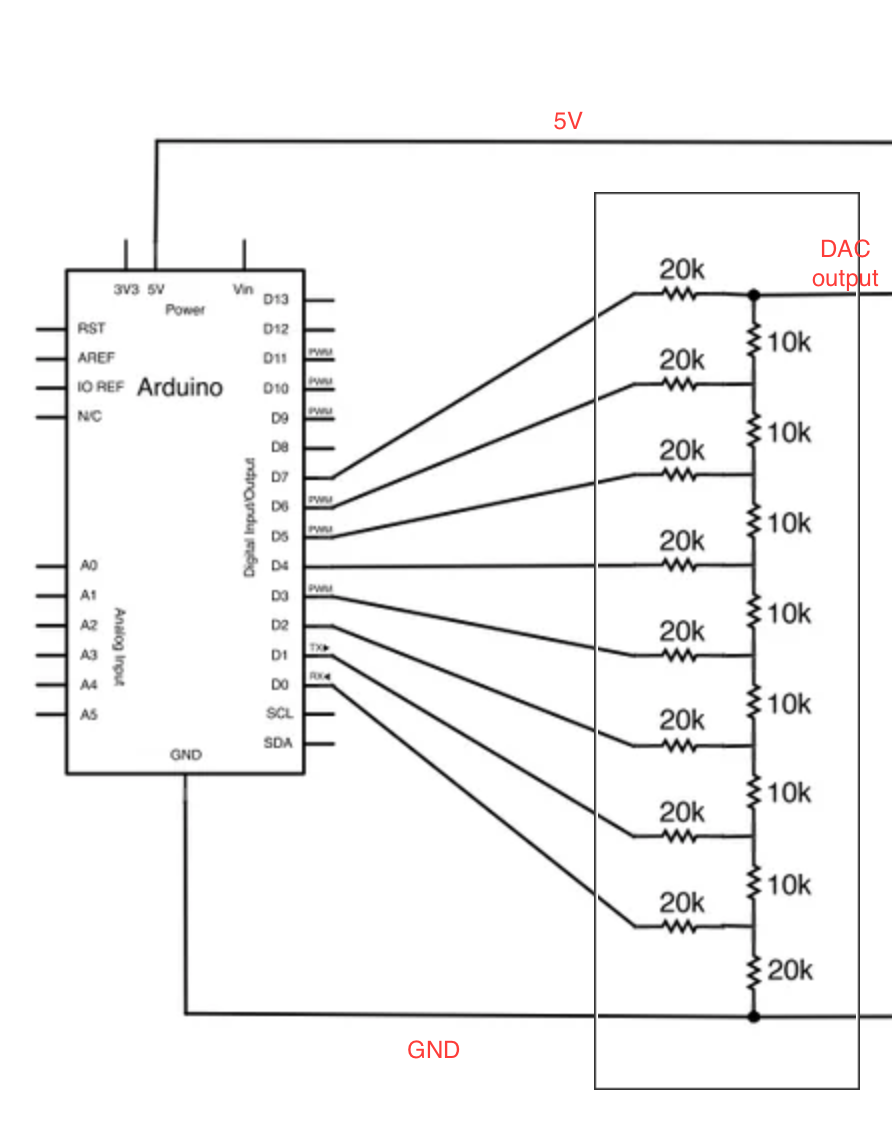 Resistors-built DAC for 8 bit music is proved to degrade music quality, thus we aborted the plan.
Figure 13 DAC built by resistors
28
System Integration
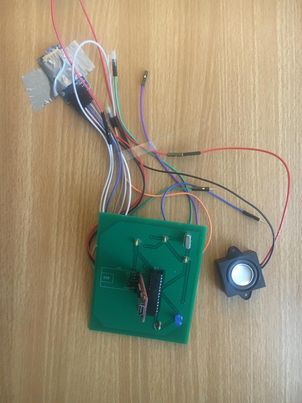 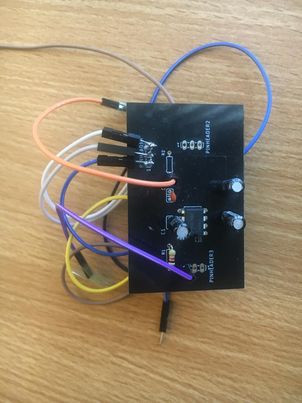 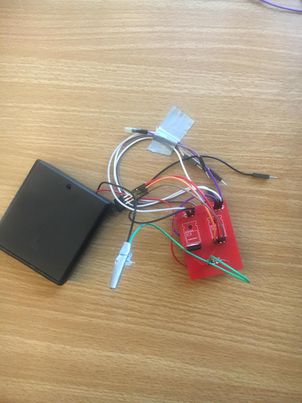 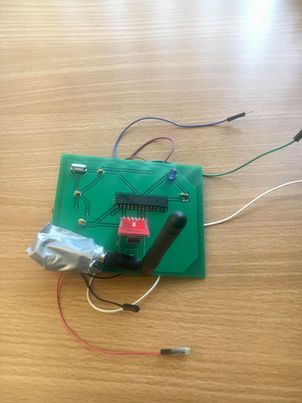 Figure 14 Modularized PCBs
Above PCBs could be integrated together as one PCB design. Modularized PCBs are easy to debug, but not easy to integrate into final product.
29
Overreliance on Internet Speed
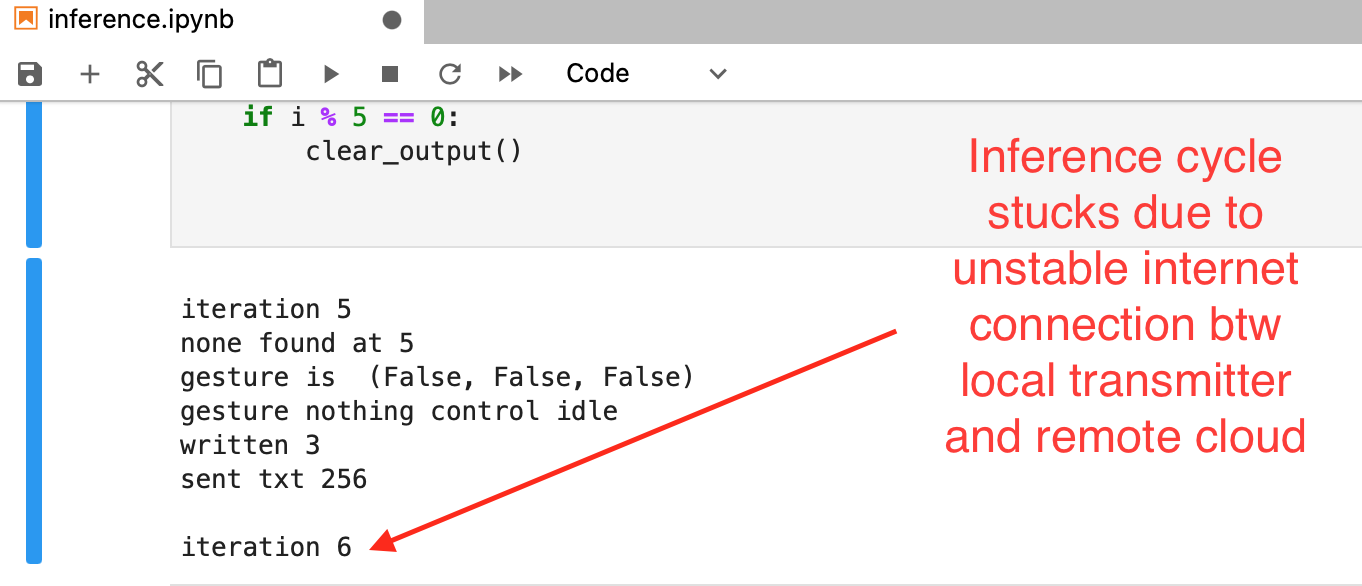 Figure 15 Stuck Inference Cycle
30
Noises from RF Antennas
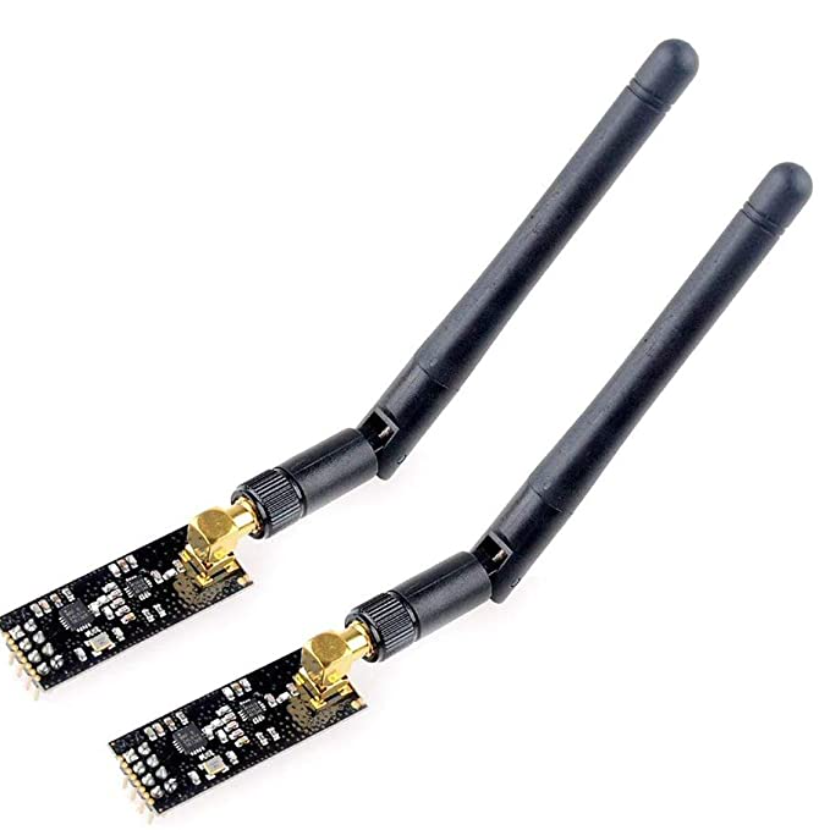 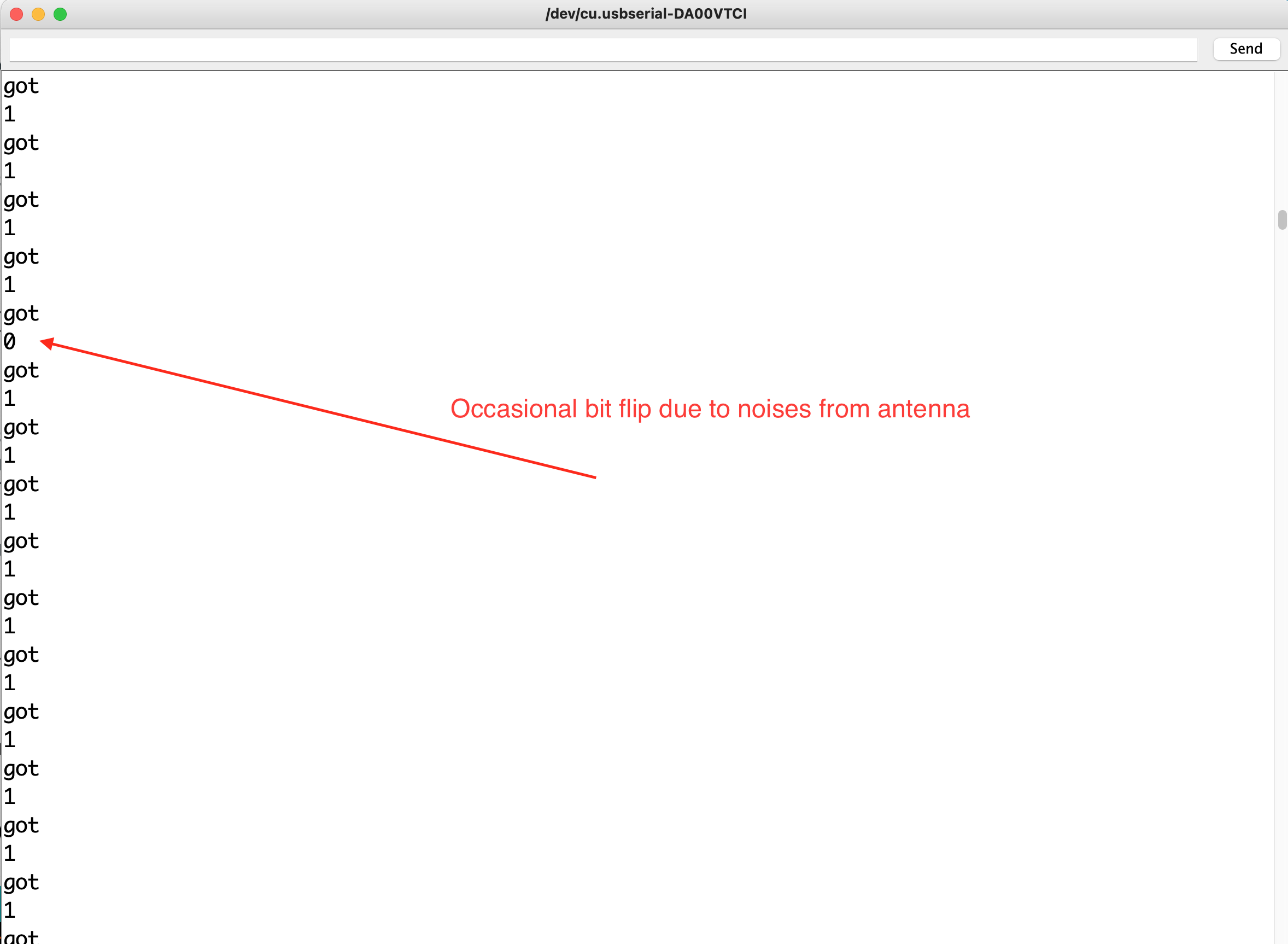 Antenna Noises could be caused by physical touch on the antenna or other interactions with antenna.
Figure 16 The Antennas are parts of NRF24L01 wireless pack
31
False Positive Rates of Gesture Recognition
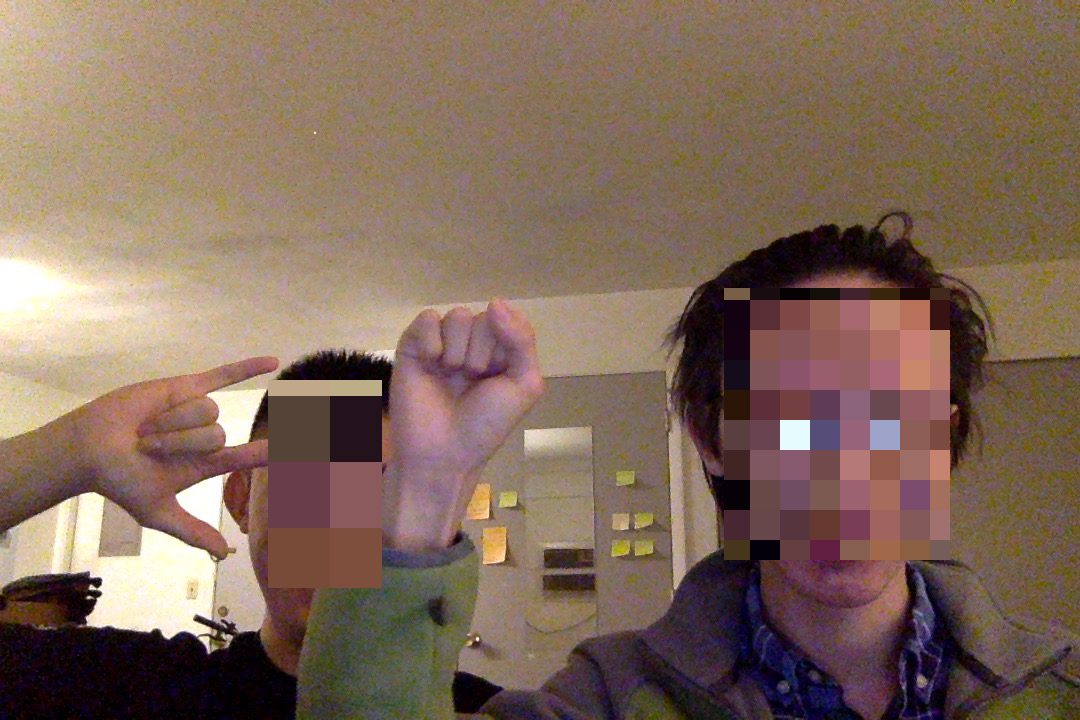 Figure 17 Undefined gestures creates undefined control signals
32
Future Work
Integrate modular PCBs into one single PCB for transmitter and receiver end 
Enhance Gesture Recognition Module with Facial Recognition Authentication
Antenna Auto Calibration & Indication 
Local Inference Backups
Synchronization of Local Music Storage with Wifi & Bluetooth
Integrate modular PCBs into one single PCB for transmitter and receiver end
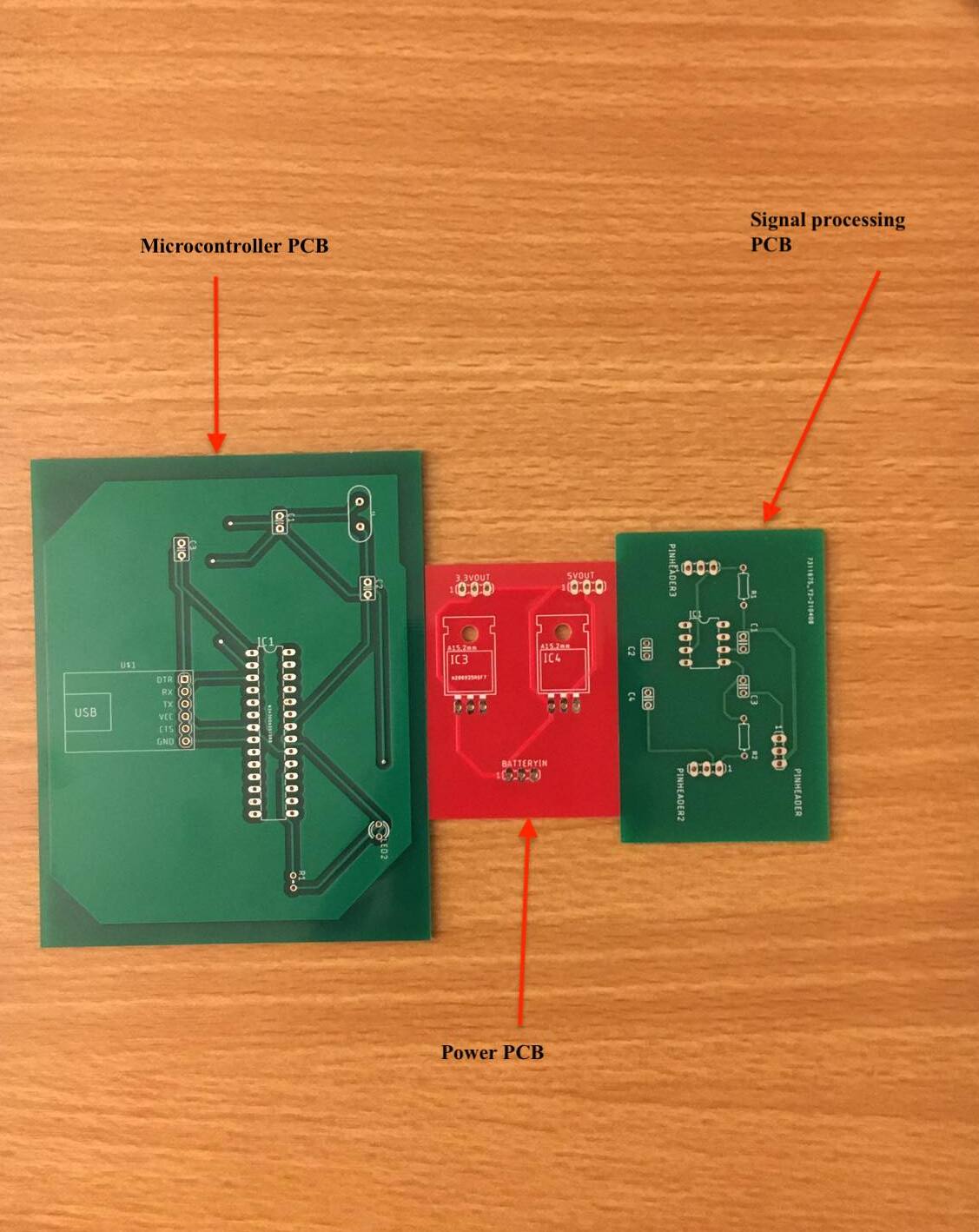 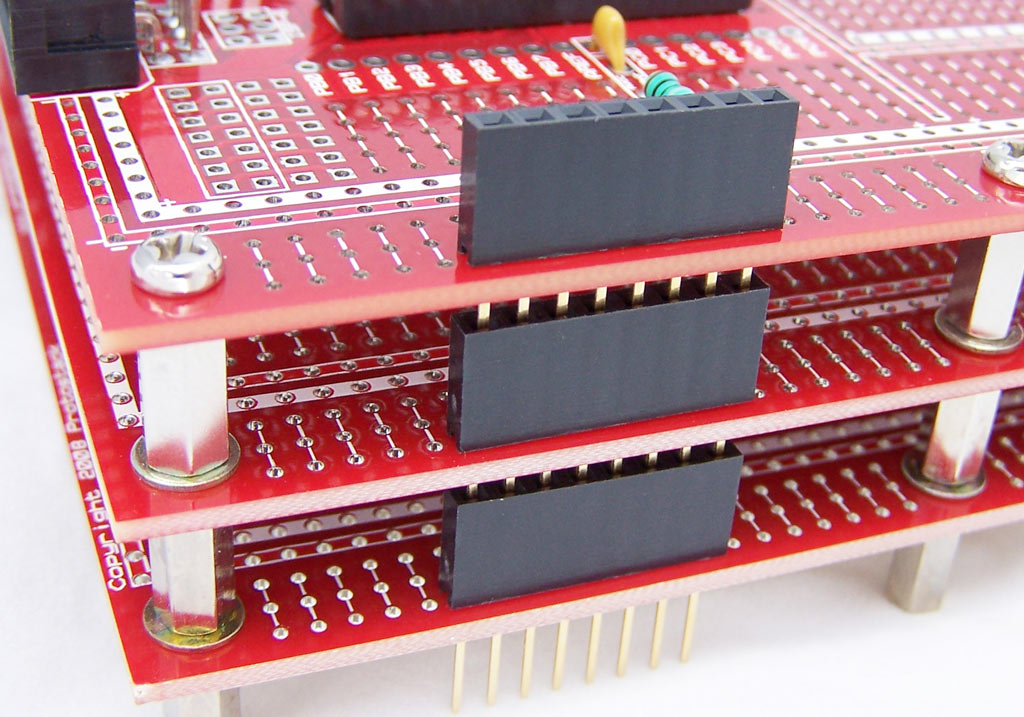 Further Integration
Figure 18 Modularized PCBs
34
Enhance Gesture Recognition Module with Facial Recognition Authentication
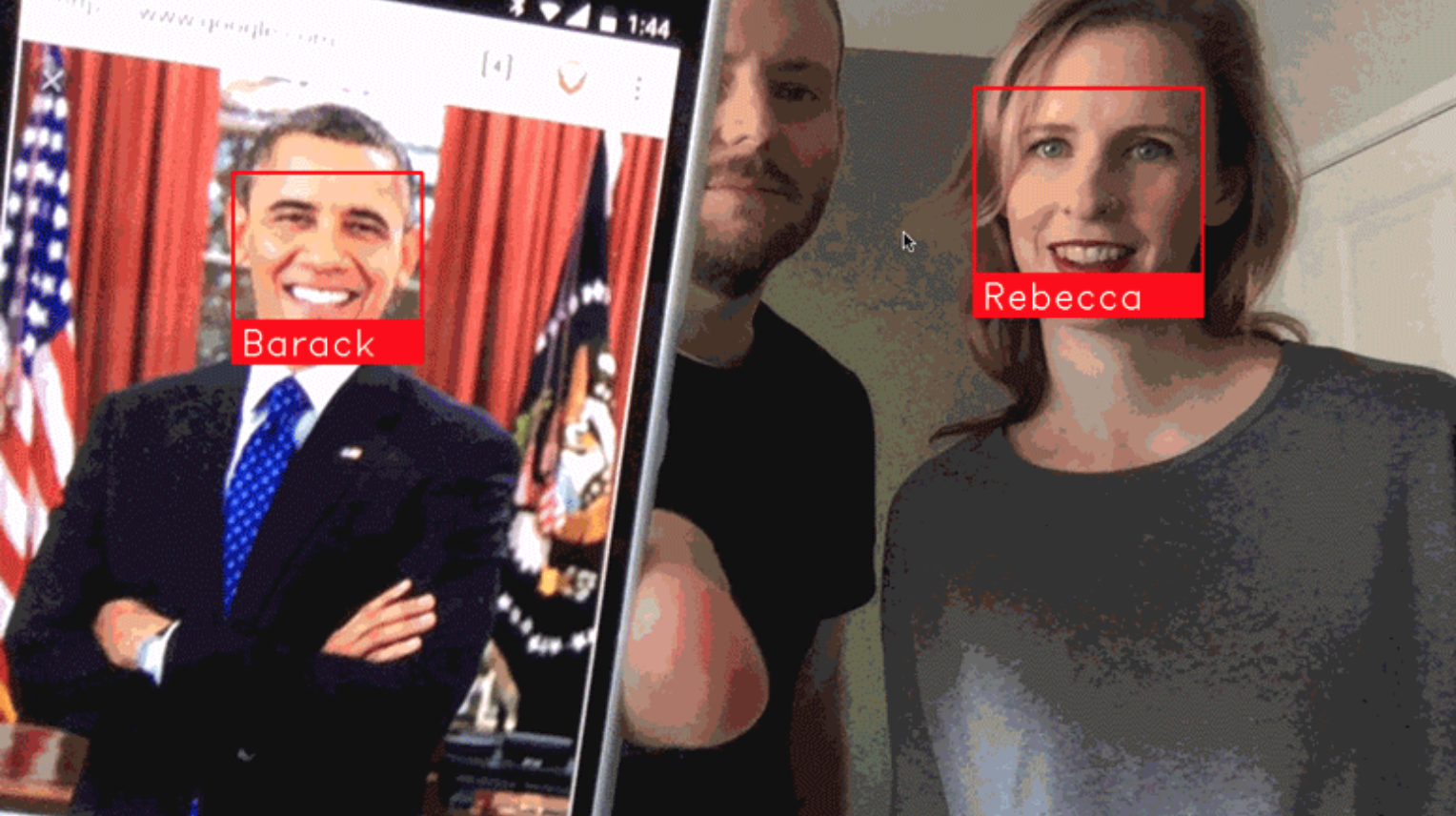 Figure 19 Use deep learning to recognize authenticated user (credits to Ageitgey)
35
Antenna Auto Calibration & Indication
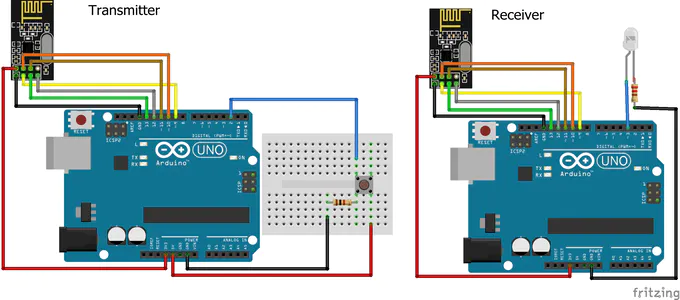 Figure 20 Use LED for transmission indication
36
Local Inference Backups
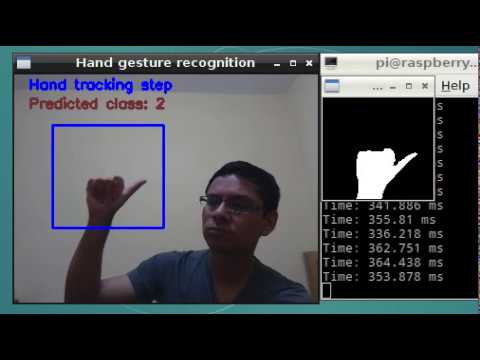 In our final product, inference is entirely done on a remote server. Since the system response is sensitive to internet speed, a low-accurate local inference module can be implemented as a backup during unstable internet.
Figure 21 Use tensorflow lite on raspberry pi
37
Synchronization of Local Music Storage with Wifi & Bluetooth
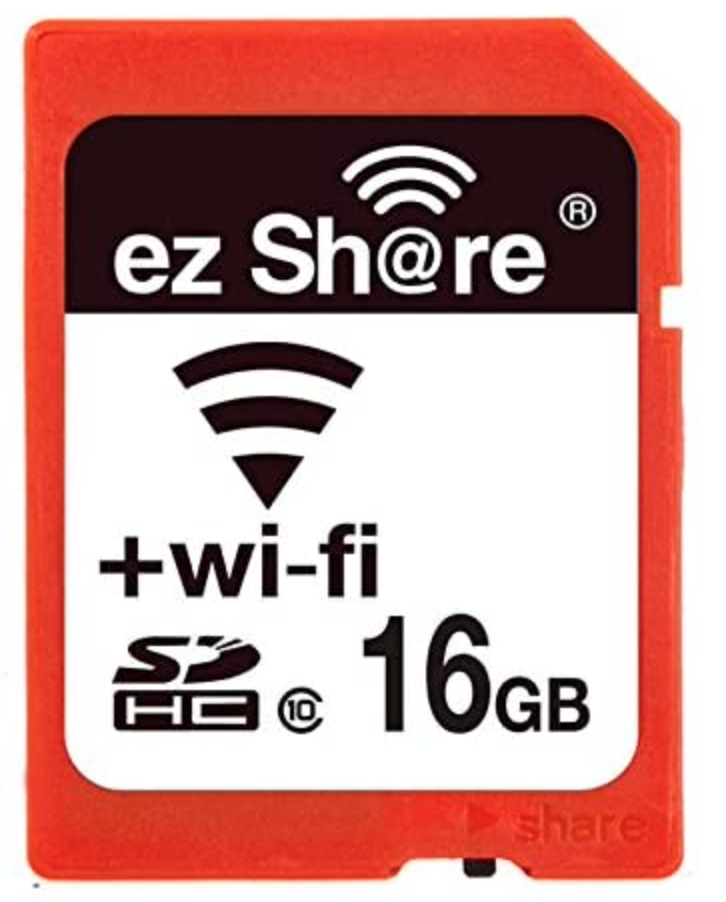 Wifi-enabled SD card offers new insights to sync music from a central user device such as the user’s phone or laptop to the distributed receivers’ local storages.
Figure 22 wi-fi-enabled local storage
38
PCB Design & Soldering
PCBs in the final design are modularized to three kinds:
Microcontroller PCB
Power PCB
Signal Processing PCB
39
sch files
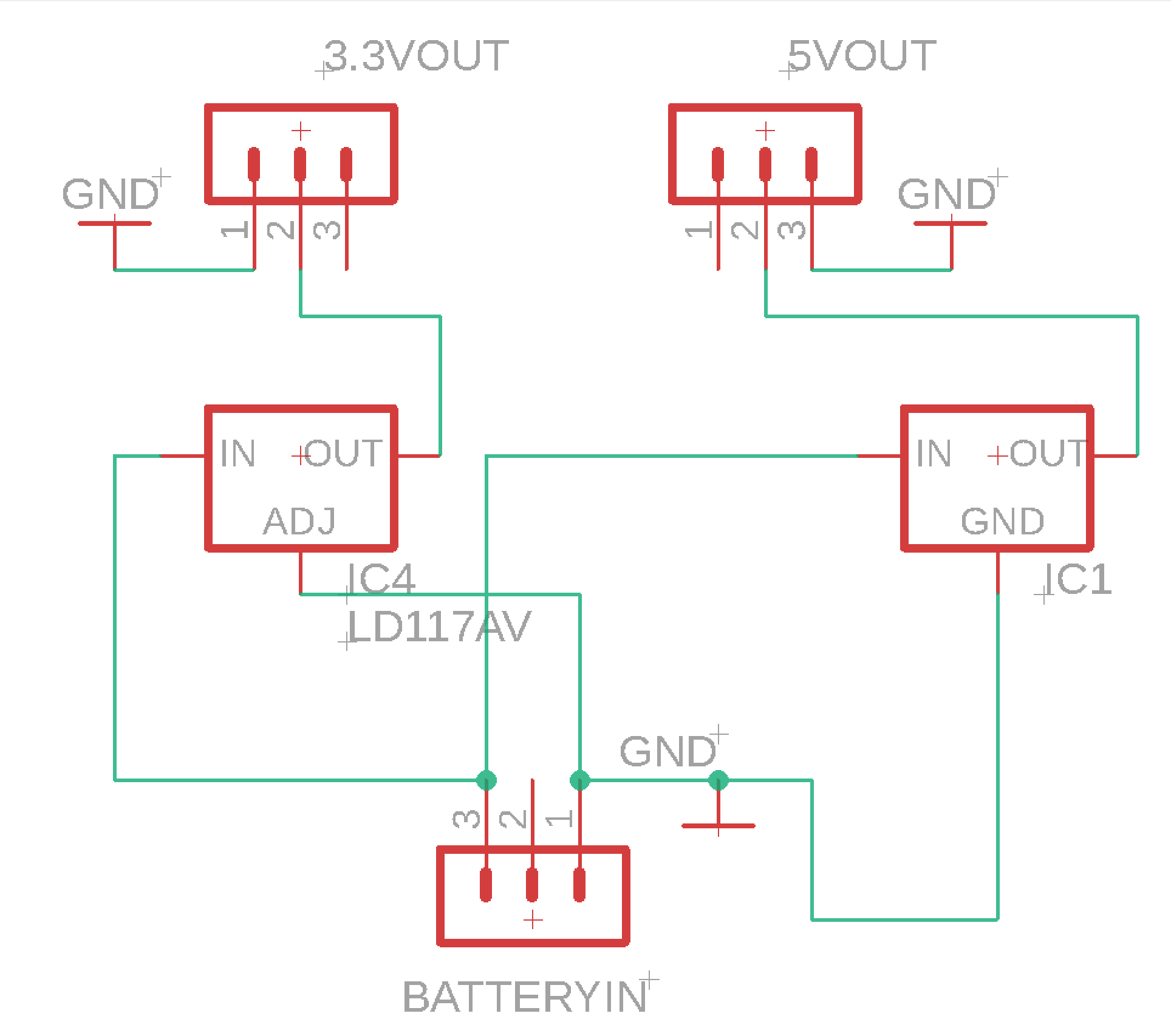 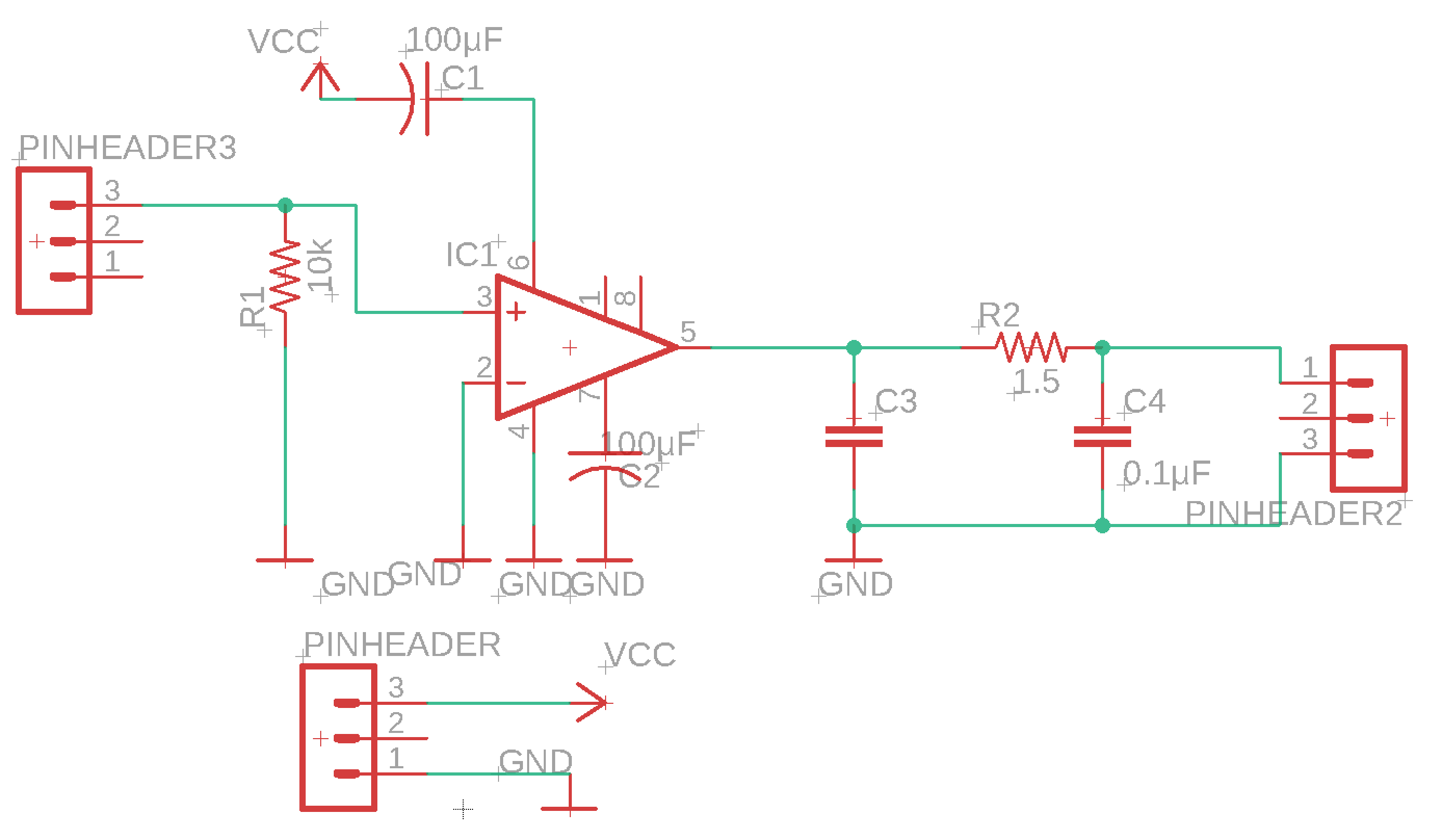 Figure 23 PCBs from left to right (dsp, power)
40
sch files
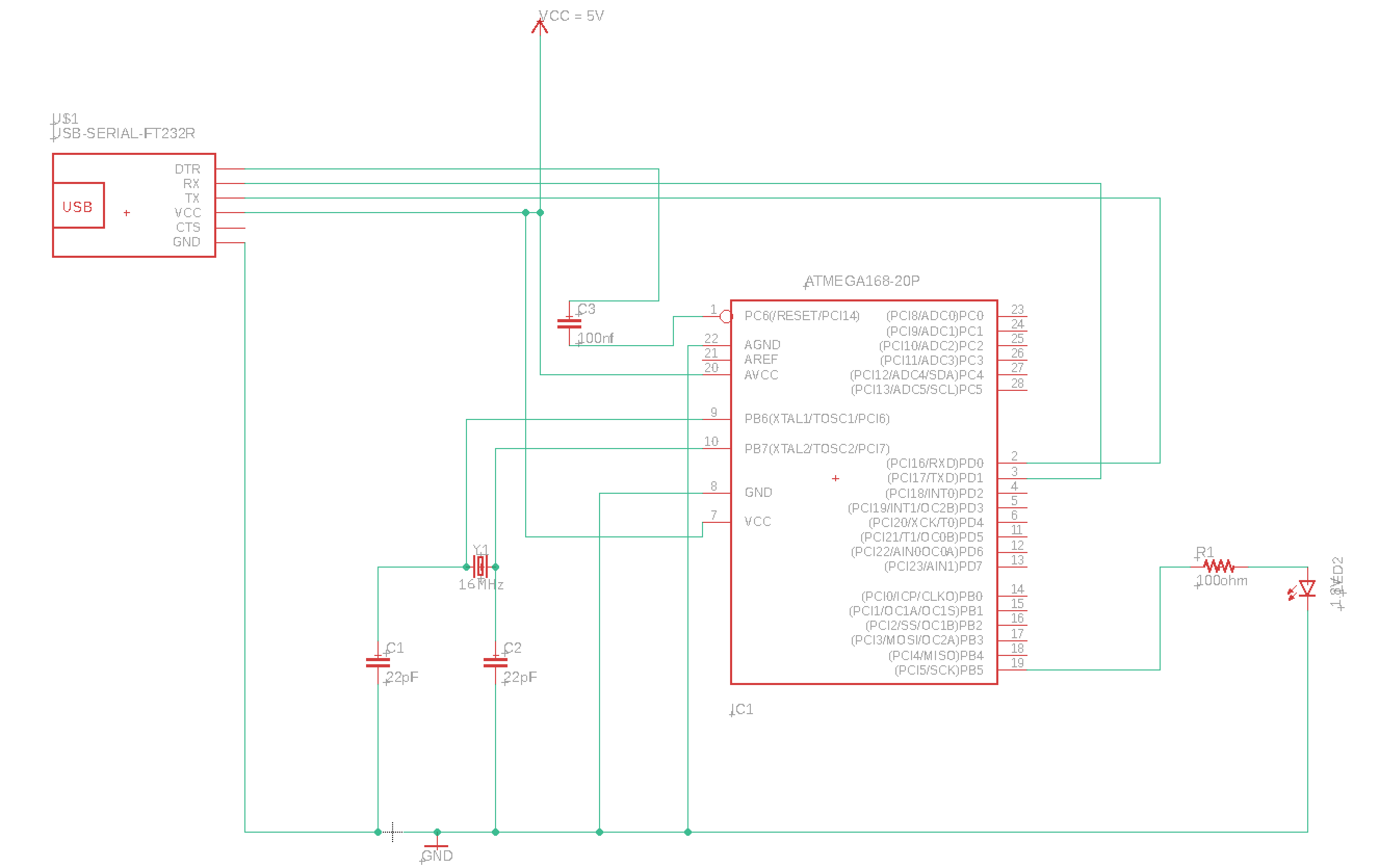 Figure 24 Microcontroller PCB
41
brd files
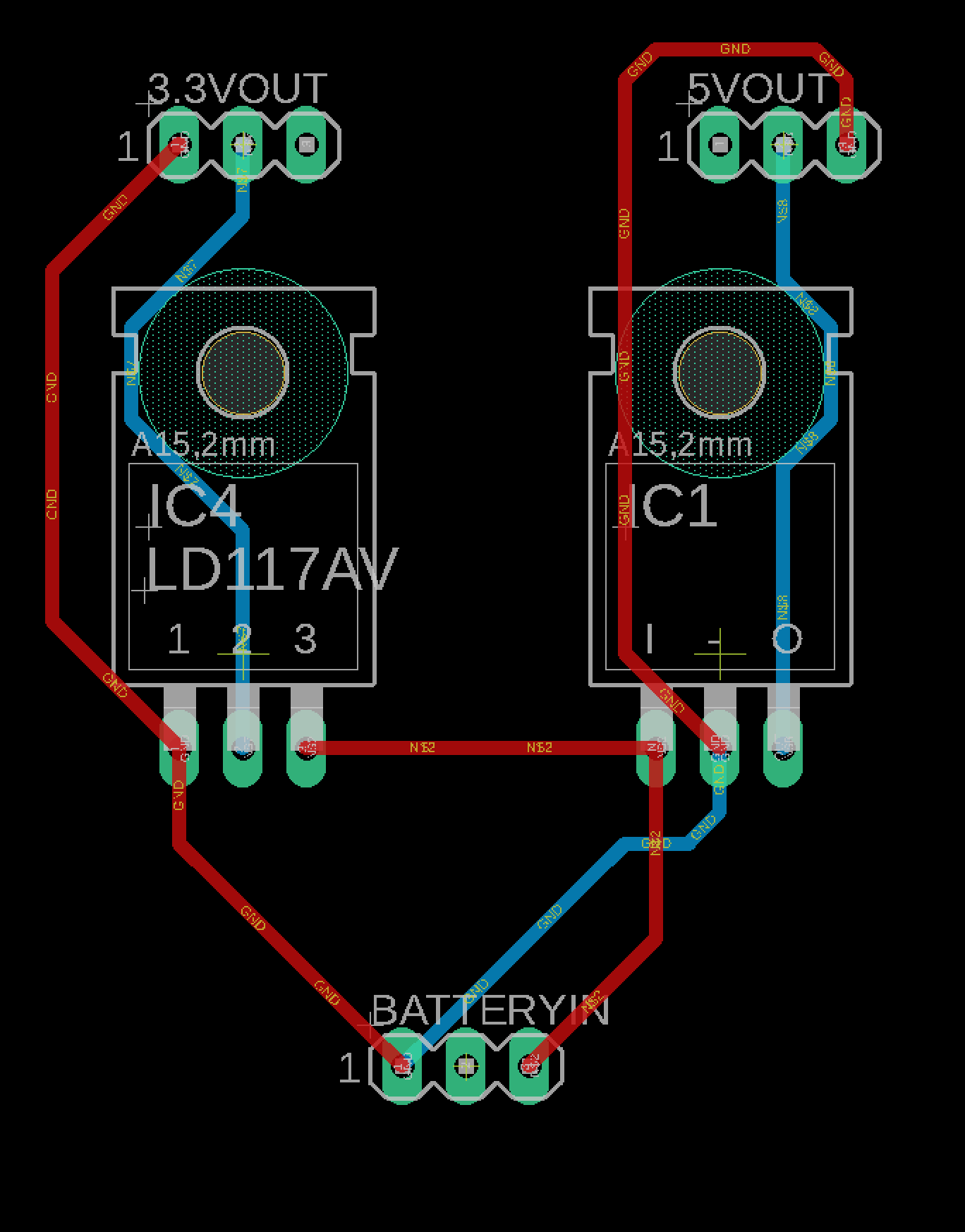 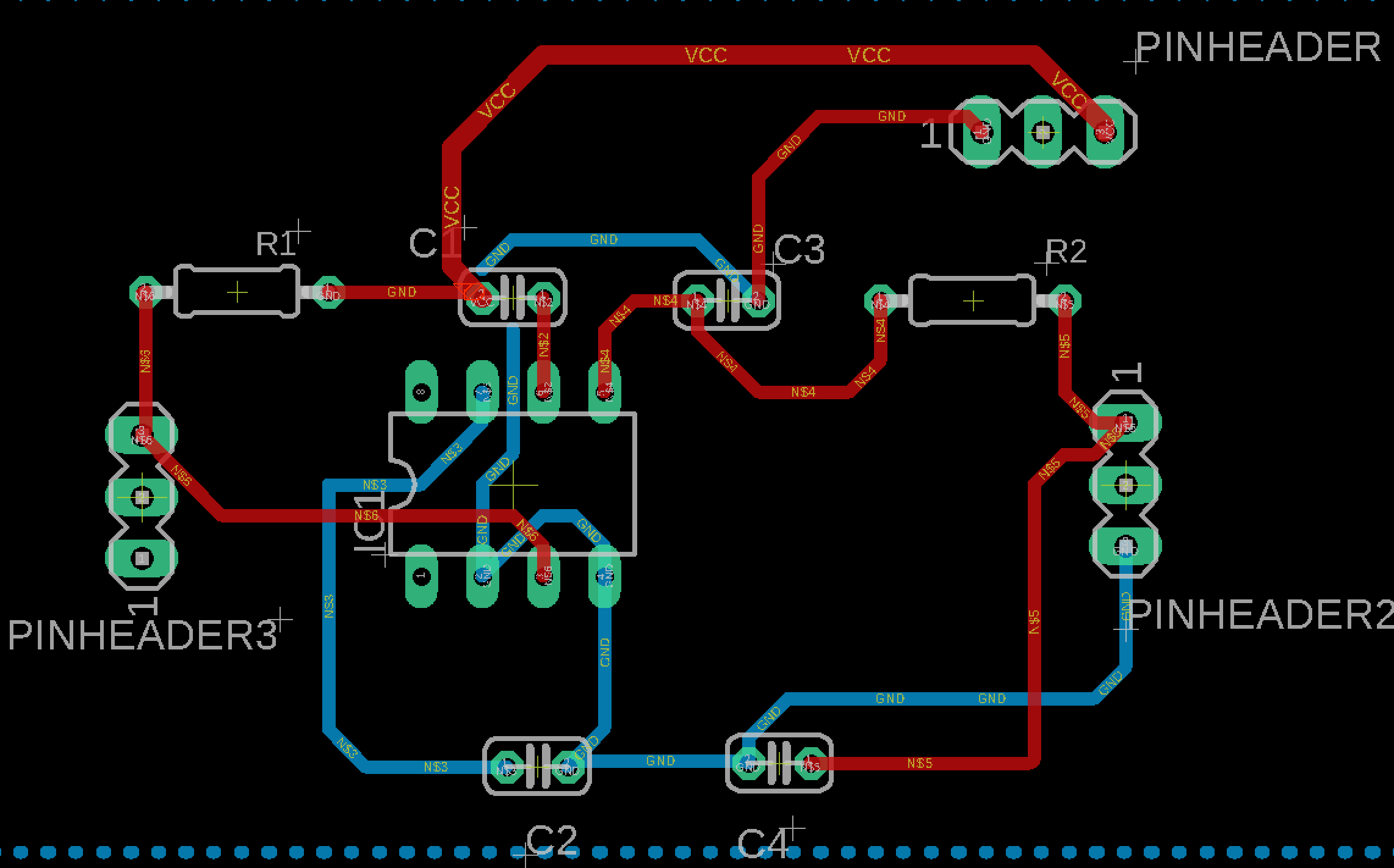 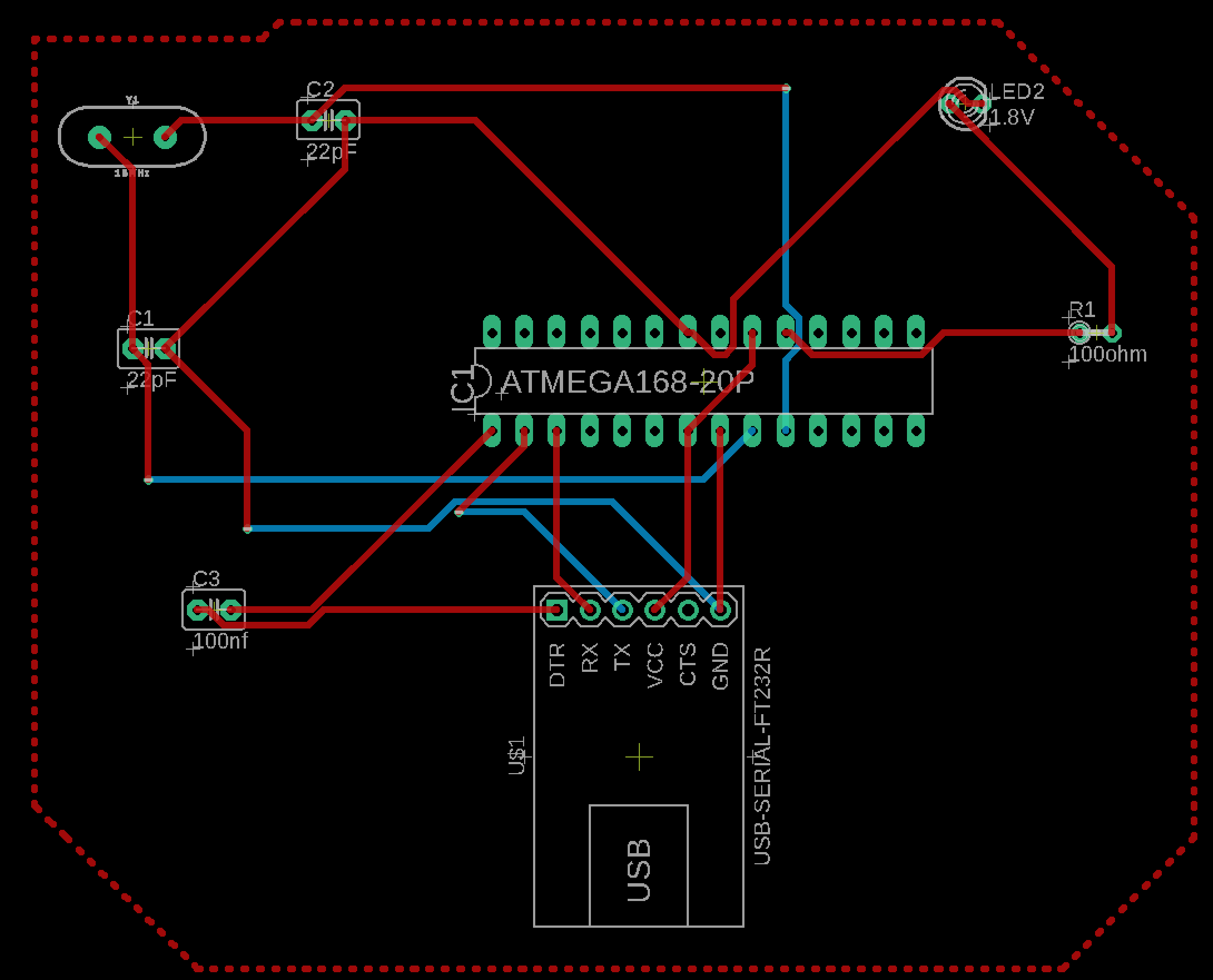 Figure 25 brd files from left to right (power, dsp, microcontroller module)
42
Modularized PCBs
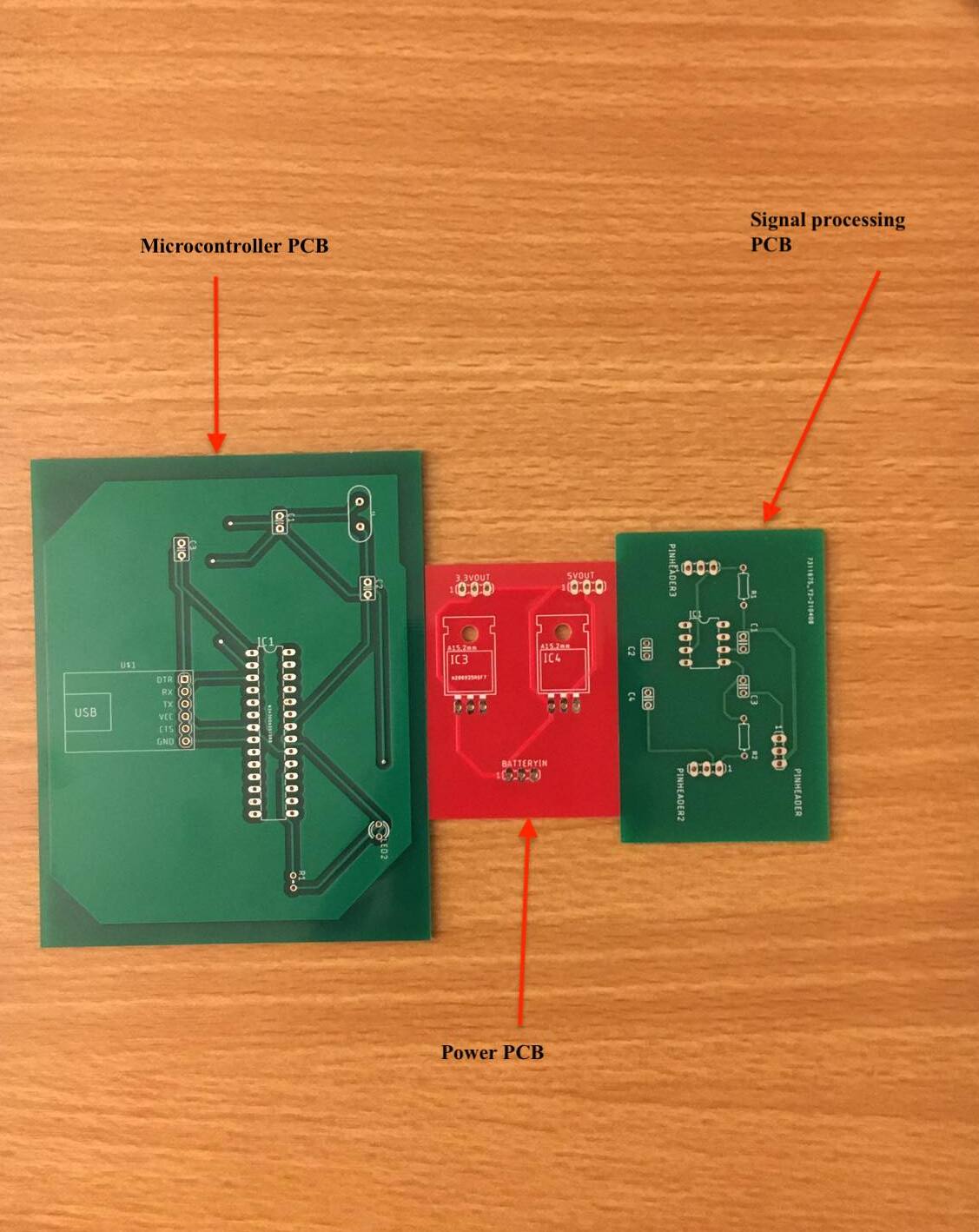 Figure 26 PCBs from left to right (microcontroller, power, dsp module)
43
Ethics
Follow Consumer Data Privacy and Security Act 
We plan to provide users the full disclosures about how we handle the user inputs and give users the ability to choose if captured images should be stored temporarily or erased immediately and maintain “security, confidentiality, and integrity of personal data” from malicious usages
44
Credits
Ageitgey. “Ageitgey/face_recognition.” GitHub, github.com/ageitgey/face_recognition.
45
Thank You for Listening
46